Переплётные крышки. Изделие «Папочка игольница»
4 класс Технология
по программе  Т.М.Геронимус 

Галочкина Антонида Витальевна,
учитель  начальных классов 
Ново –Семёнкинский филиал
ГБОУ СОШ с. Старый Маклауш
Приветствие –игра «Улыбка»
-Здравствуй, друг! 
Как ты тут?
-Улыбнись-ка мне-
А я тебе!
Виды матрешек
Сергиево - Посадская матрешка
Семеновские матрешки
Полхов- Майданская матрешка
Игольницы
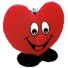 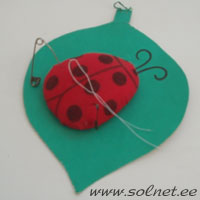 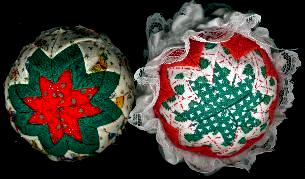 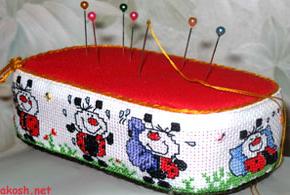 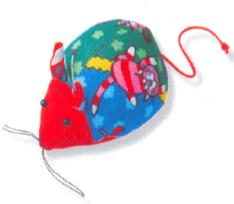 Вредные советы
1.Ножницы, иголки, булавки аккуратно разложи на рабочем столе. Они твои помощники. 
2. Нитки рви и кусай зубами, не используй для этого ножницы.
3.Обсуди во время работы все свои проблемы.
4.Если ты захотел отлучиться во время работы, непременно возьми с собой ножницы.
5. Если ты захотел оказать услугу, разомкни ножницы и смело тычь ими в руку просящего.
6.Чем больше предметов на рабочем столе, тем им веселее, ты сразу найдёшь нужную вещь.
Правила работы с ножницами
Хранить ножницы нужно в футляре.
Не держите ножницы острыми концами вверх.
Не оставляйте ножницы на рабочем месте раскрытыми.
Передавайте их кольцами вверх.
При работе берегите пальцы левой руки.
Правила работы с клеем
При работе с клеем нужно застелить стол или парту клеёнкой или газетой.
Постарайтесь, чтобы клей не попадал на одежду, лицо и особенно в глаза.
Если вдруг клей попал в глаза, срочно вымойте руки и промойте глаза тёплой водой.
После работы клей плотно закройте, уберите.
Обязательно вымойте руки и кисточку.
ОТДОХНЁМ!
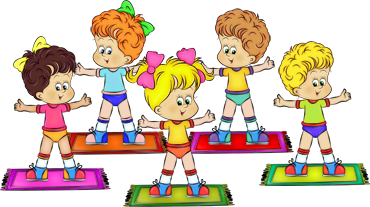 Физминутка
Сели- встали, сели- встали.
Ванькой- встанькой словно стали.
Руки к телу все прижали
И подскоки делать стали.
Самостоятельная работа
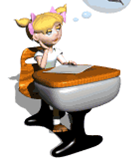 Картонная заготовка
Фартук - игольник . (Шаблон).
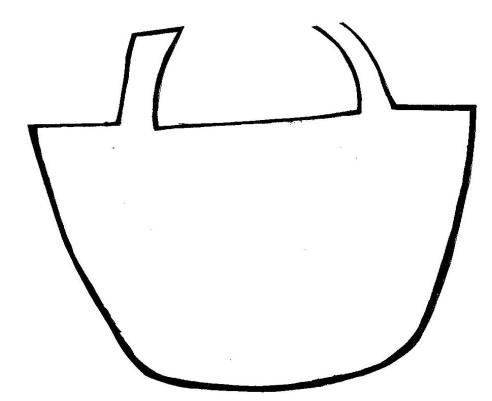 Косынка и рукав. (Шаблон)
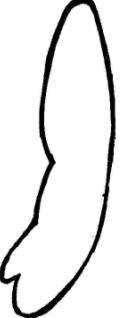 Сбор изделия
Рисование лица матрешки
Наклеивание игольника
Познавательная и личностная рефлексия. «Закончи высказывание».
Теперь я знаю, что  …..
Теперь я смогу отыскать нужный ответ в учебнике.
Я сумею объяснить, почему….
Я смогу рассказать, как ….
Больше всего на этом уроке мне понравилось ….
Сложнее было ….
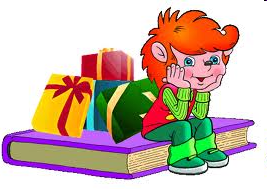 Игольница – матрёшка.
Спасибо за урок.Молодцы!
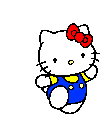